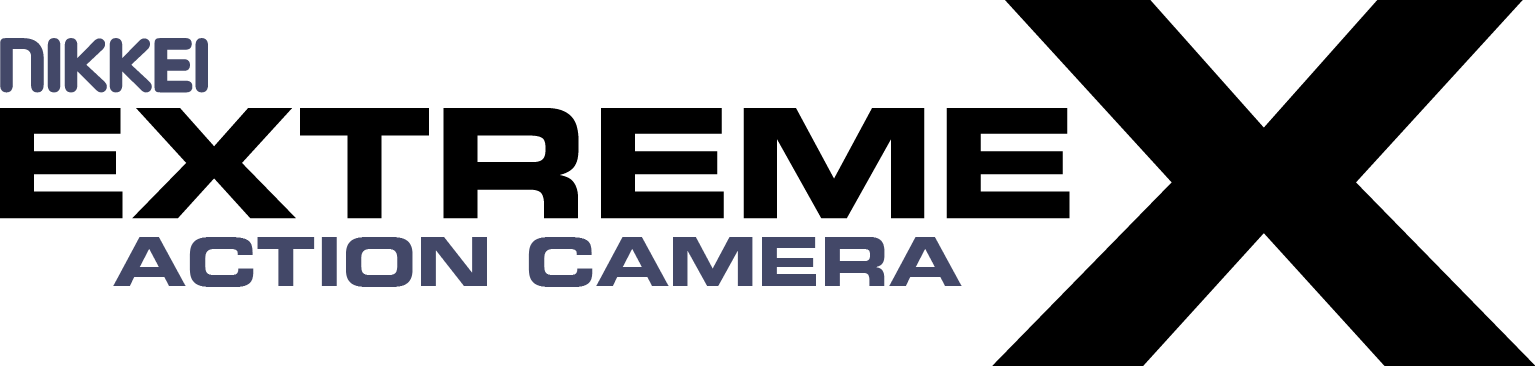 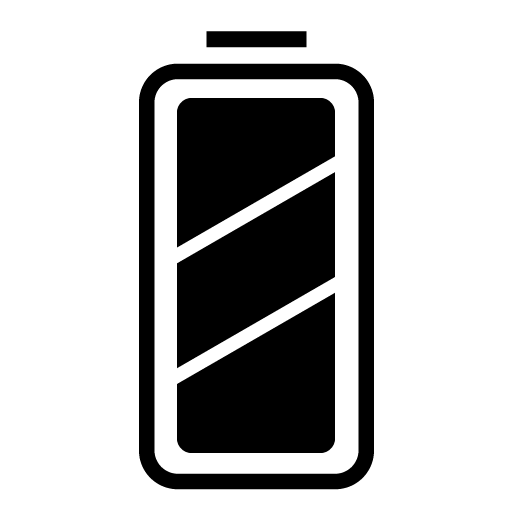 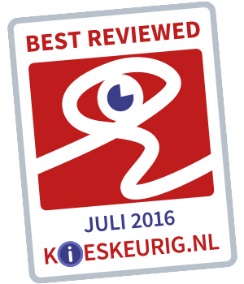 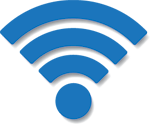 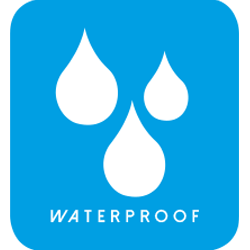 Waterproof casing
At least 1.5 hour record time
X6 Best Reviewed on Kieskeurig July 2016
WiFi on X4, X6, 
future models
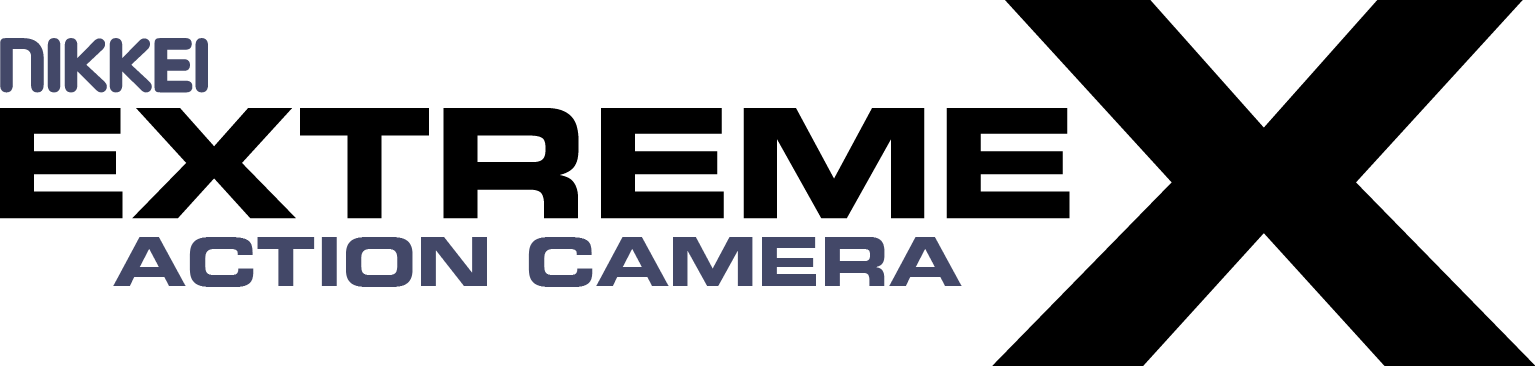 AN ACTION CAM FOR EVERY AGE
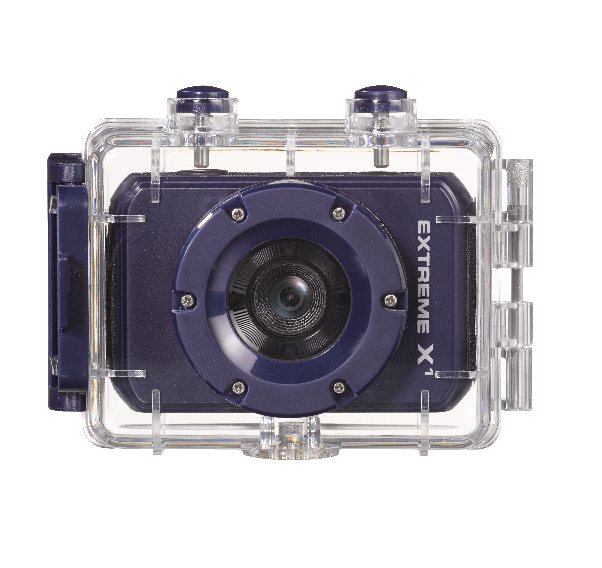 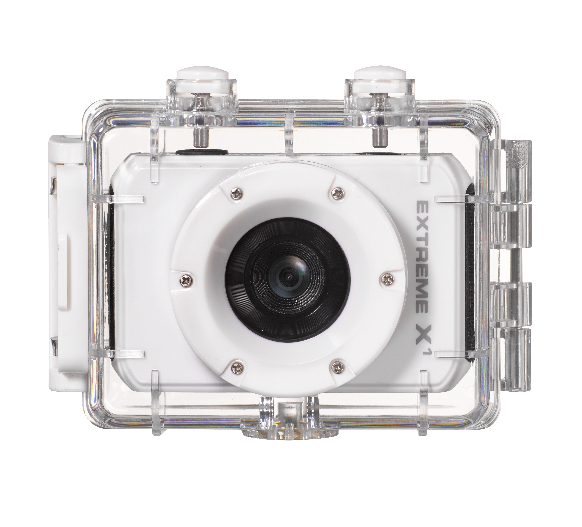 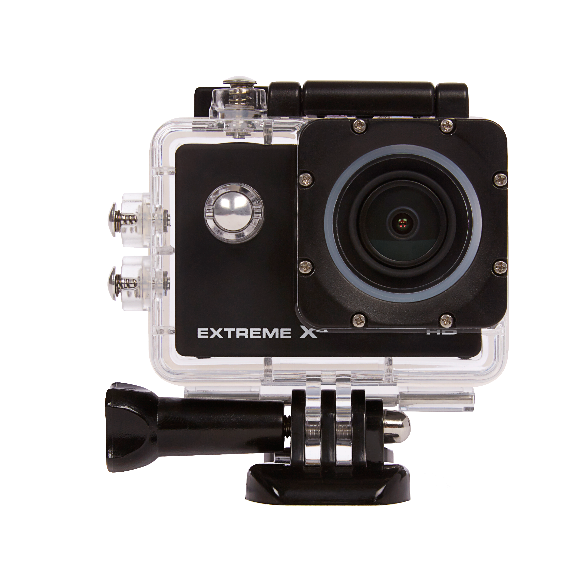 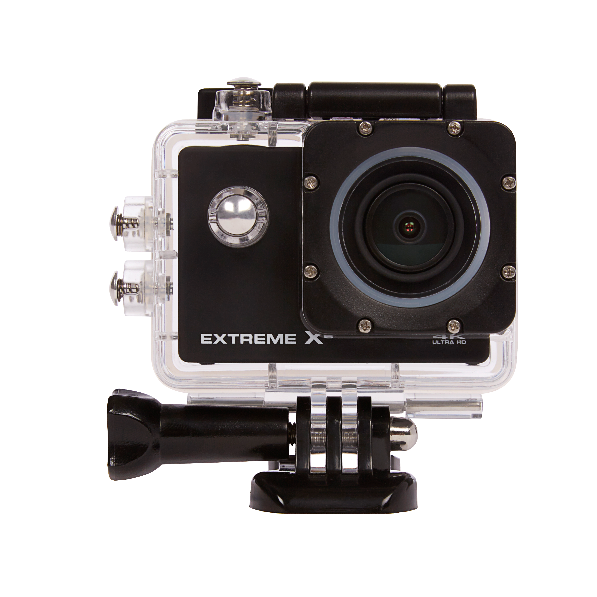 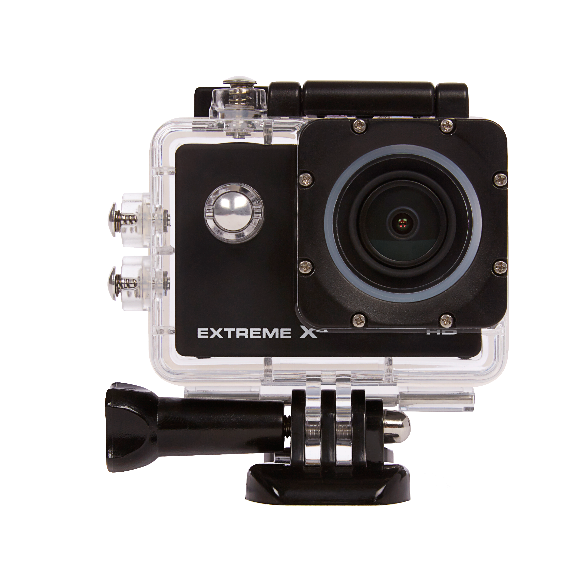 X1W
X2
X4
X1B
X6
December ´16
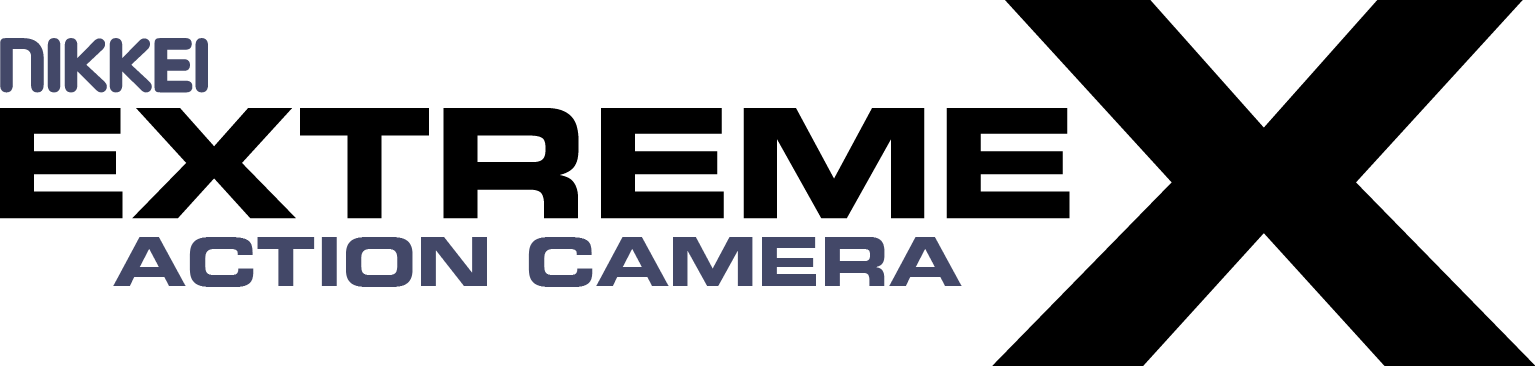 TARGET GROUP
Youngsters
Extreme Sporters
People interested in Action Cam
Age 10 – 45
Active lifestyle
Shares his/her adventures online
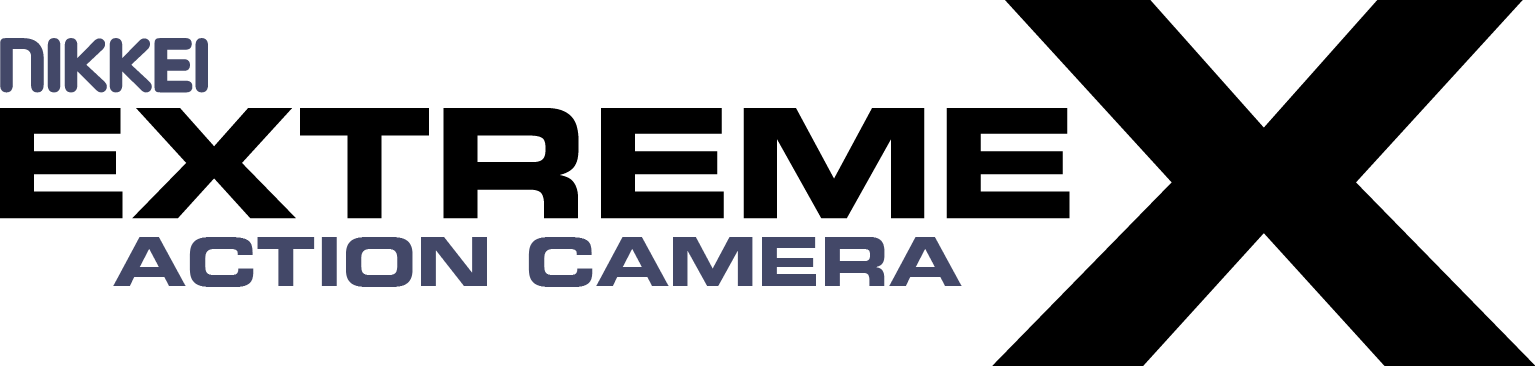 1
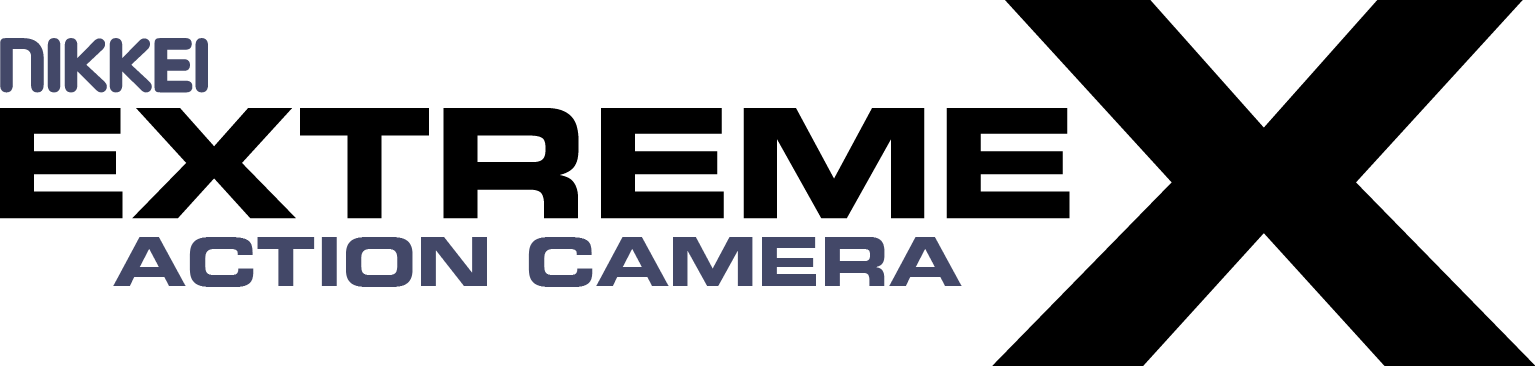 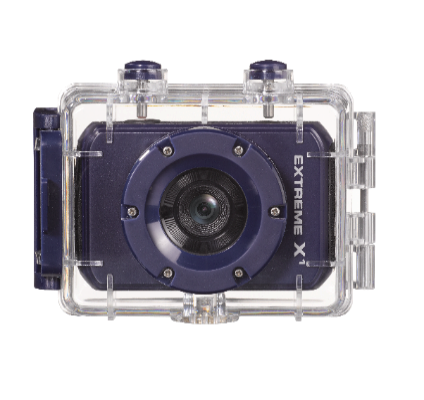 Your first Action Cam
720P HD ready
Underwater casing
1,5 hour record time
2 colours
Accessorypack 
SRP: €39,95
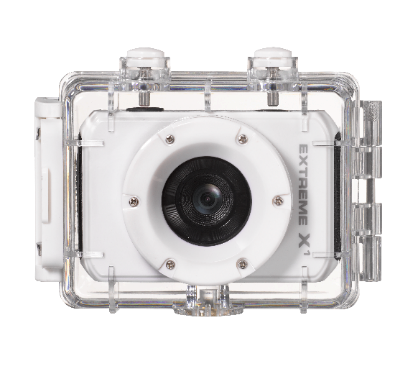 2
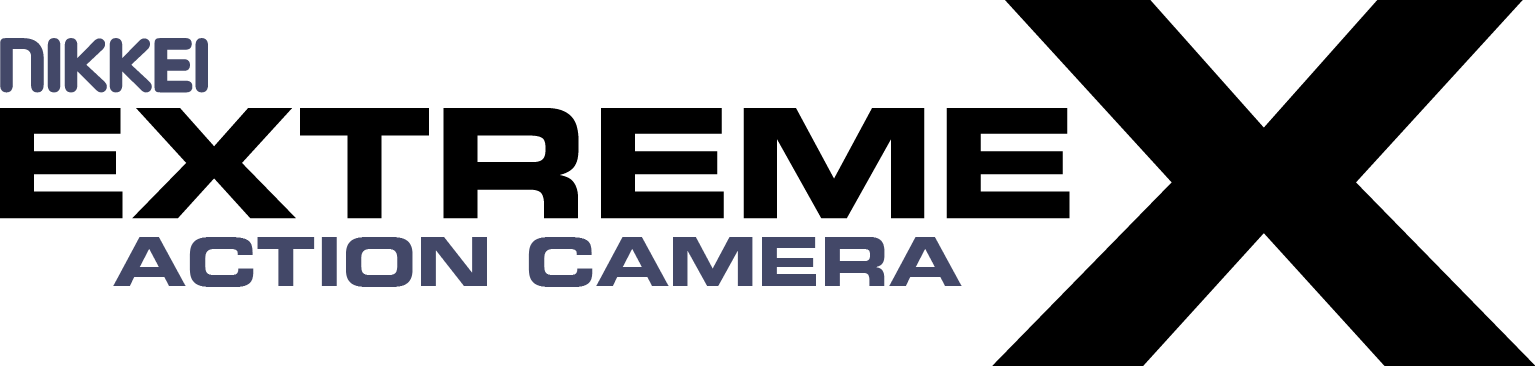 Expected launchdate: December ‘16

Your first Action Cam
720P HD ready
Underwater casing
1,5 hour record time
Accessorypack 
Works with ExtremeX battery pack 
SRP: €49,95
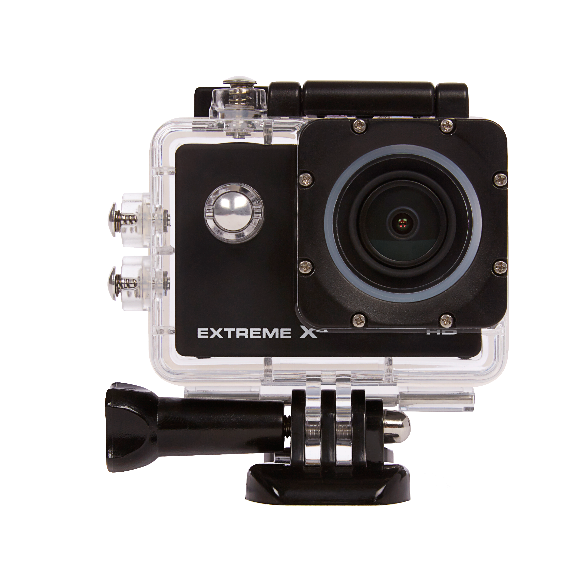 4
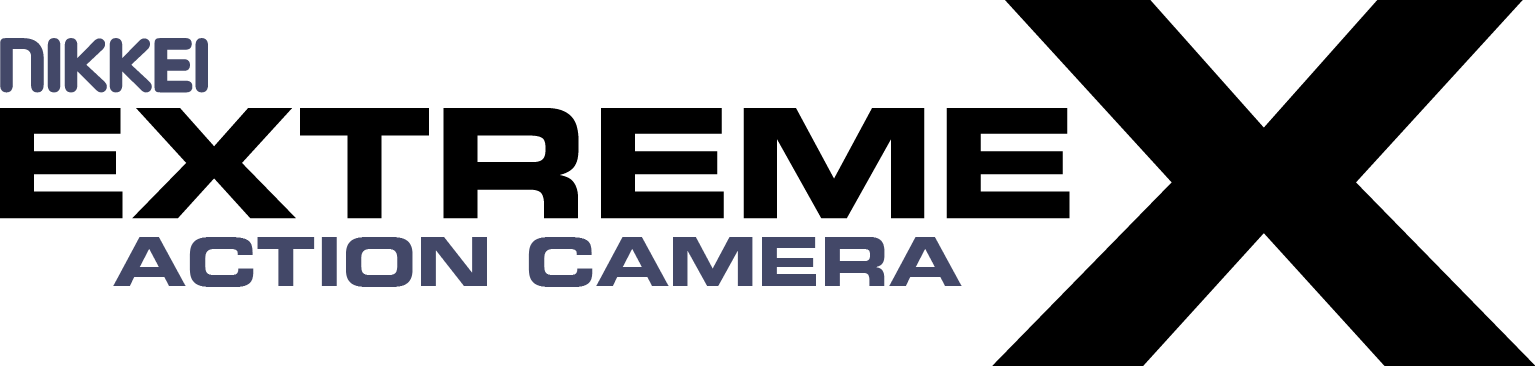 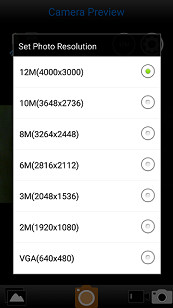 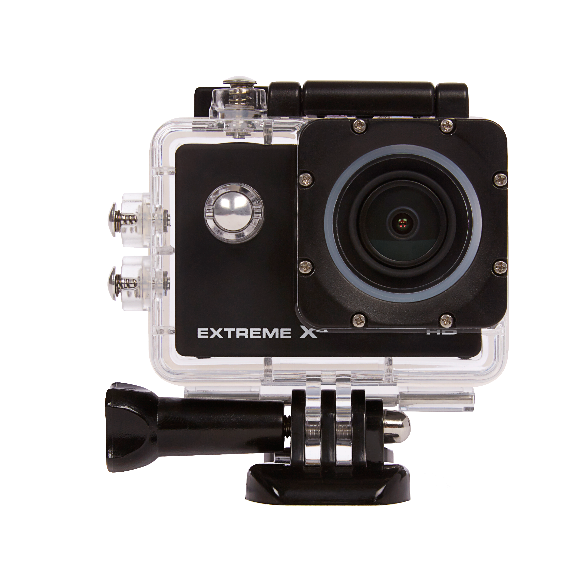 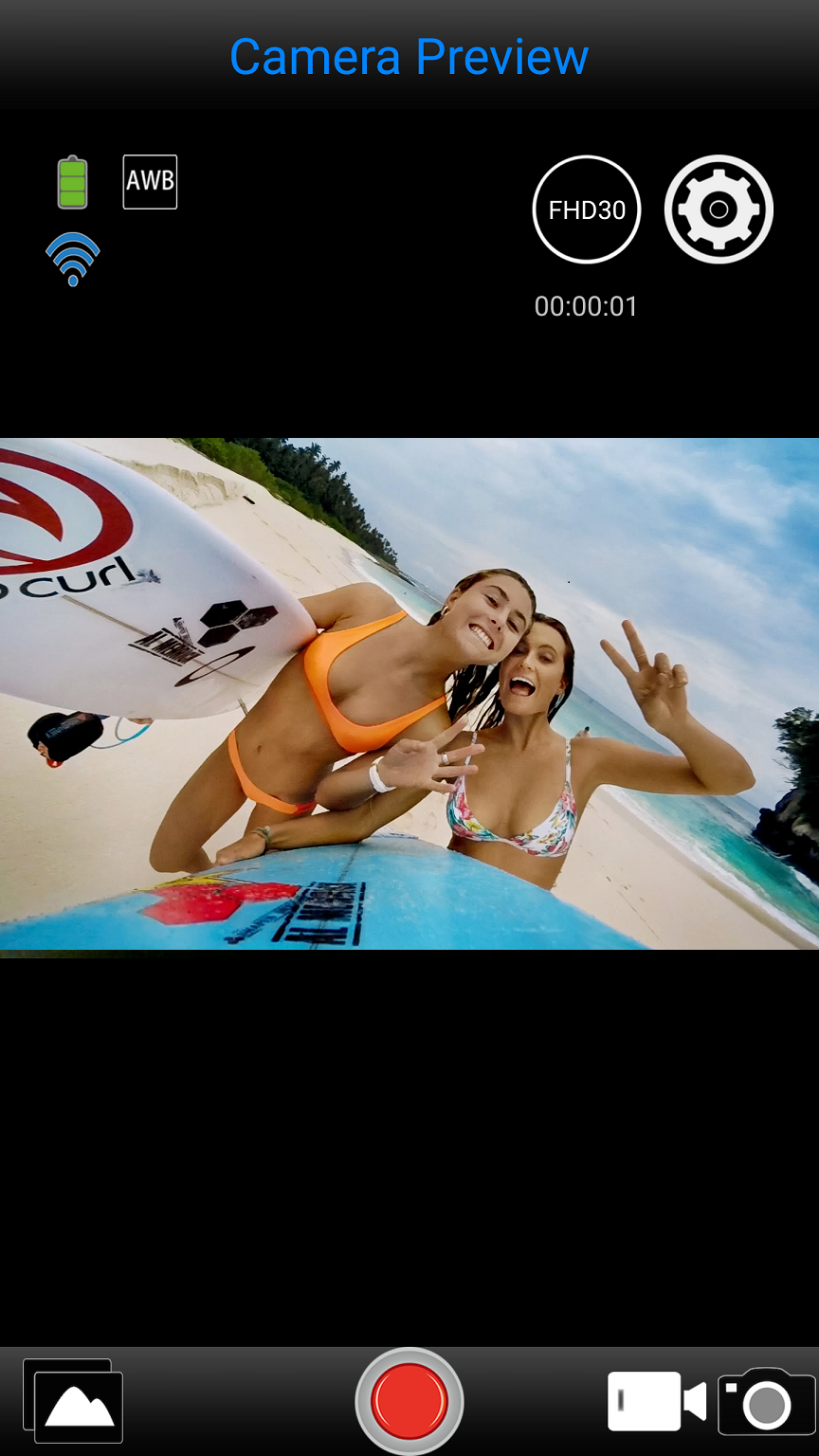 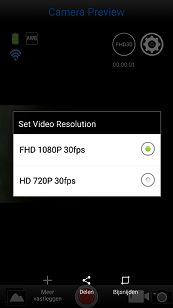 Your first Full HD – WiFi Action Cam
1080P HD – 30FPS
WiFi, App controllable (App: Isportcam)
Underwater casing
1,5 hour record time
Accessorypack 
Works with ExtremeX battery pack 
SRP: €79,95
6
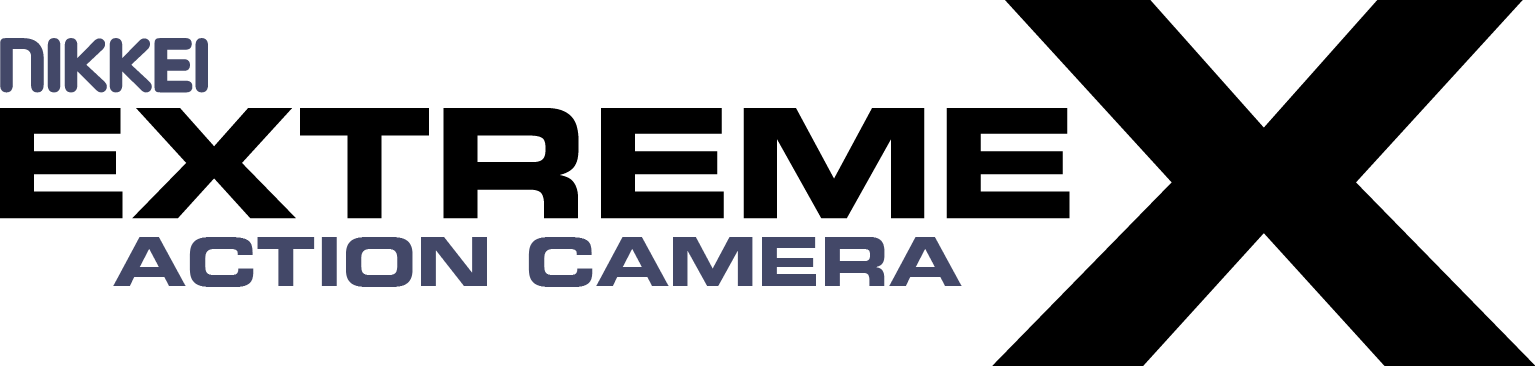 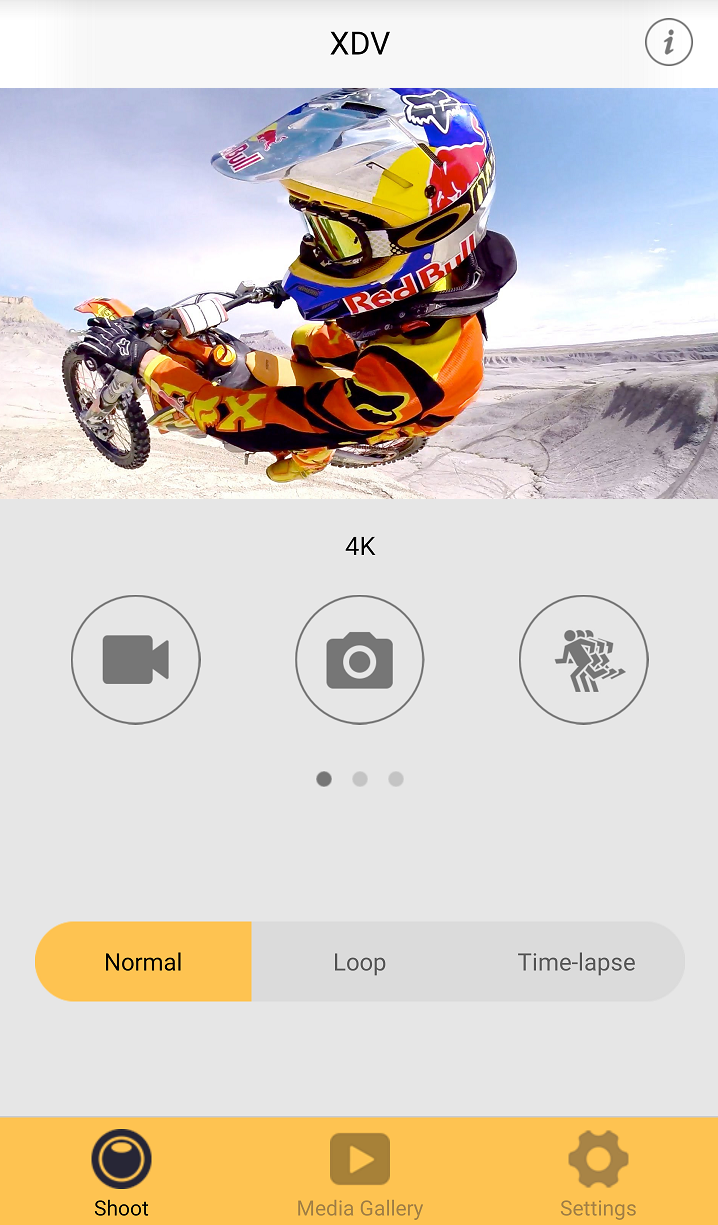 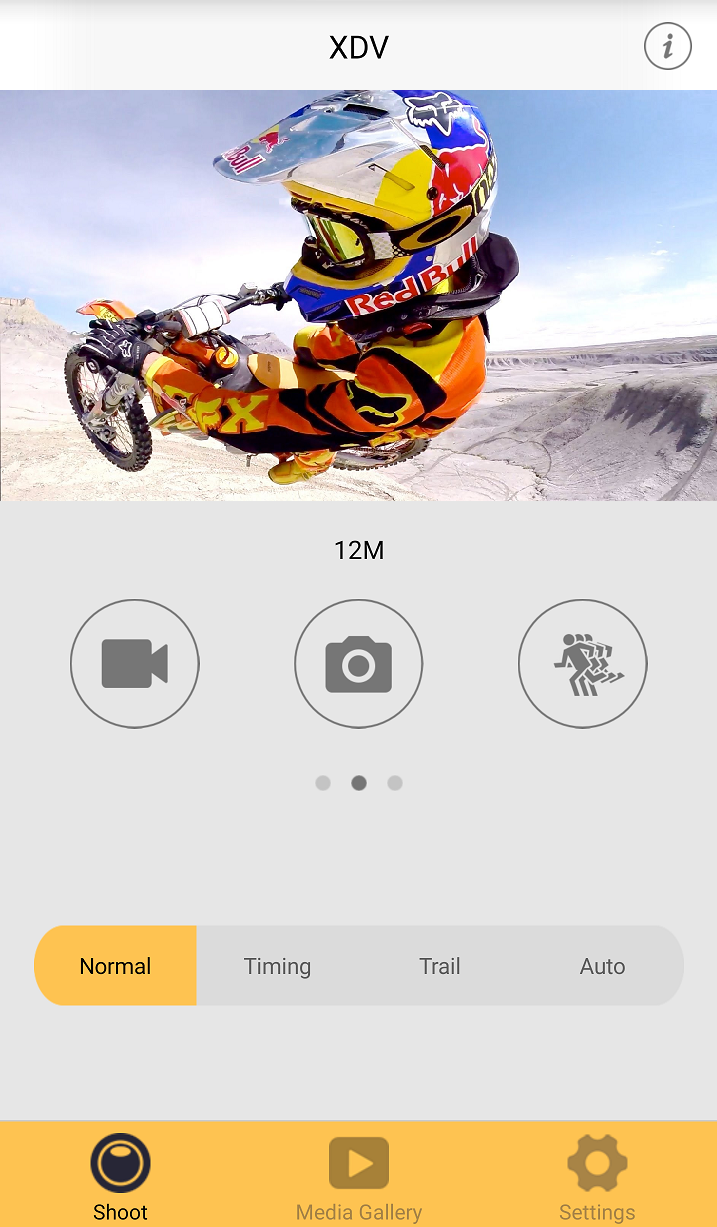 Your partner in Action
4K – 30FPS
1080P – 60FPS
WiFi, App controllable (App: XDV – App)
Underwater casing
1,5 hour record time
Accessorypack 
Works with ExtremeX battery pack
SRP: €119,95
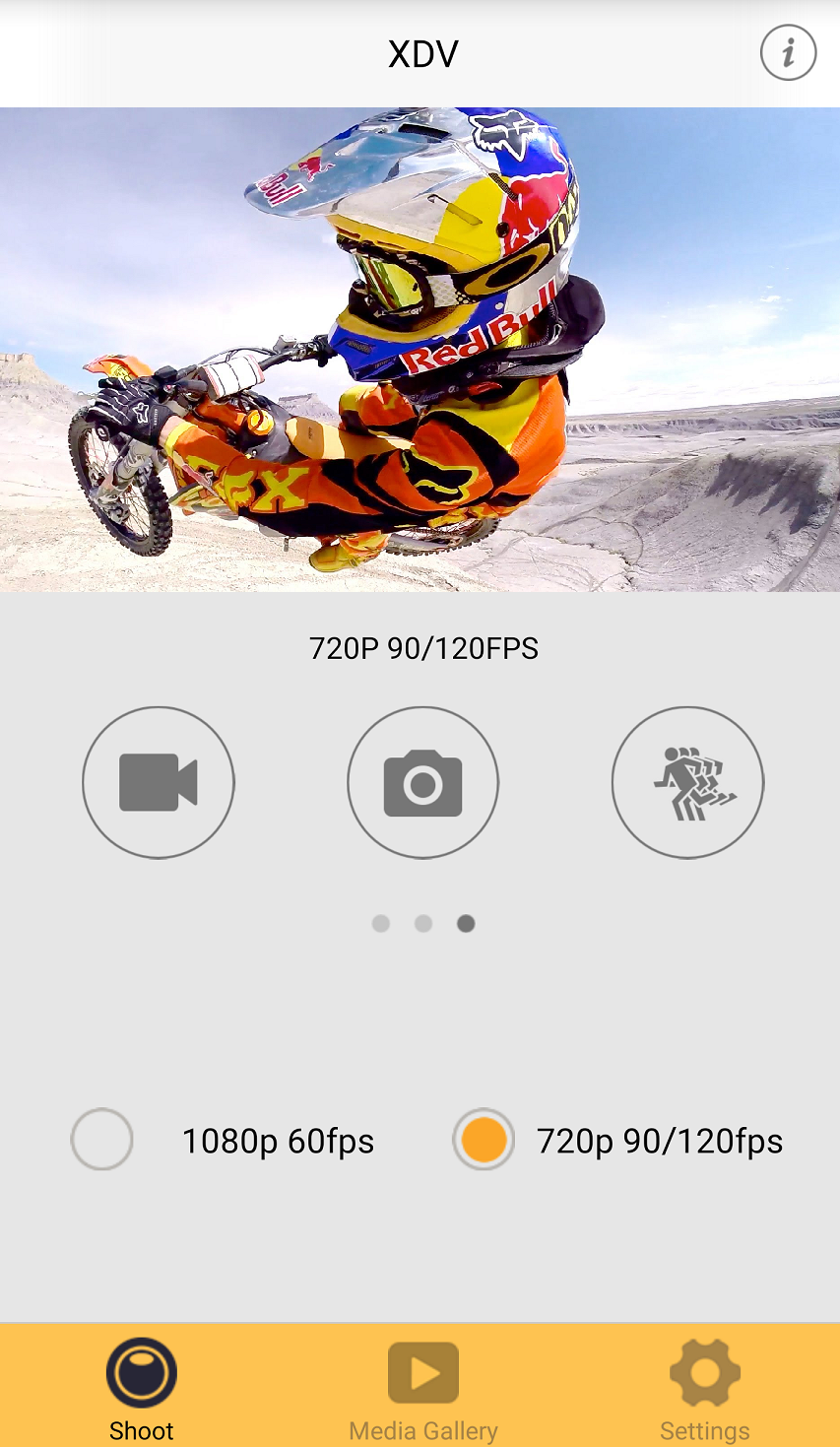 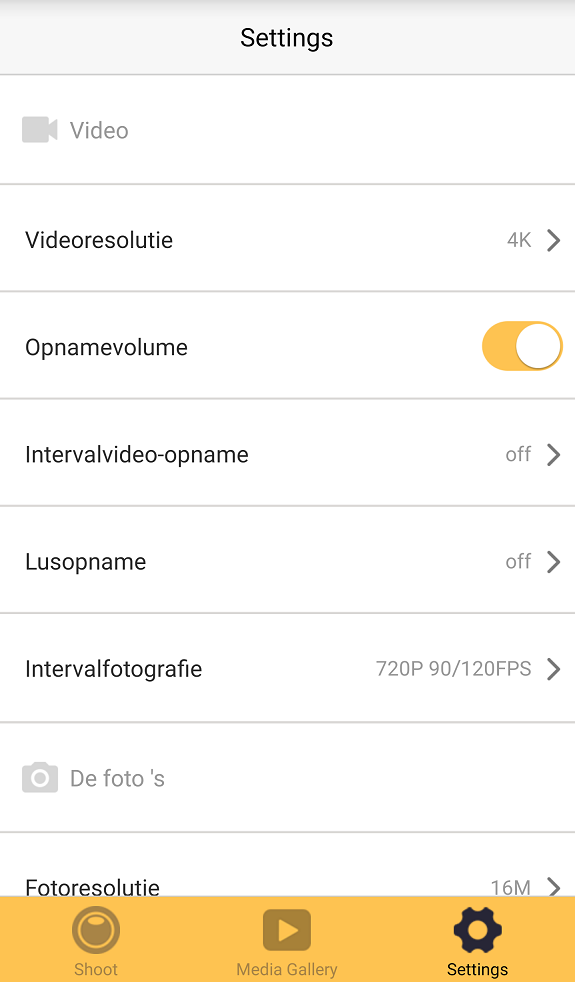 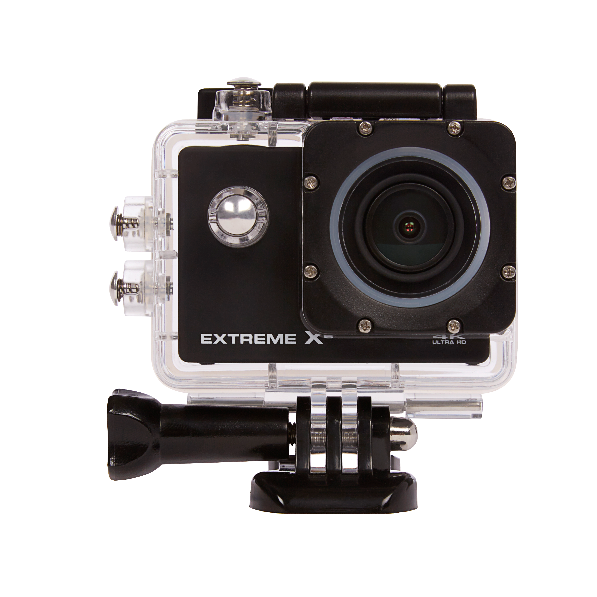 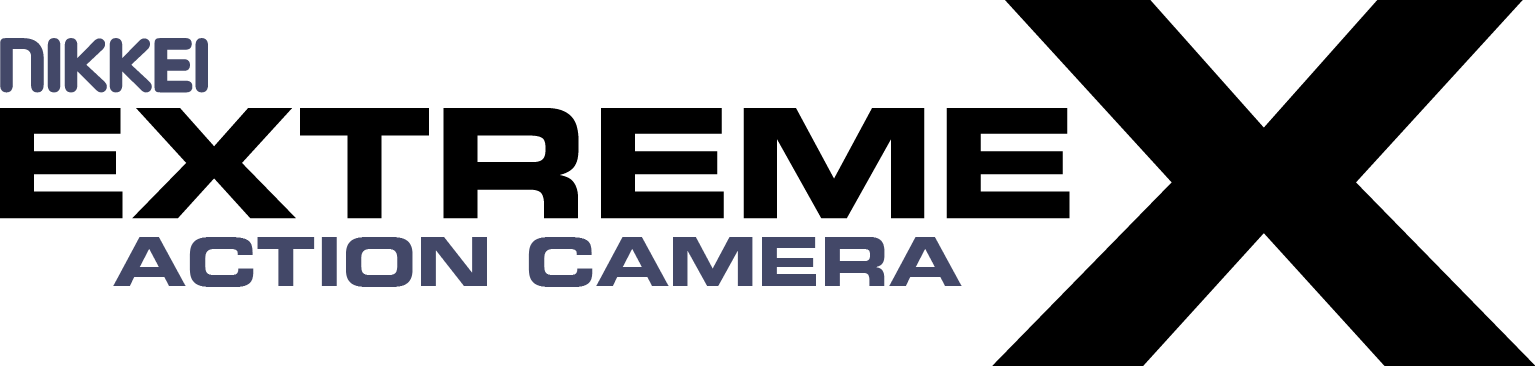 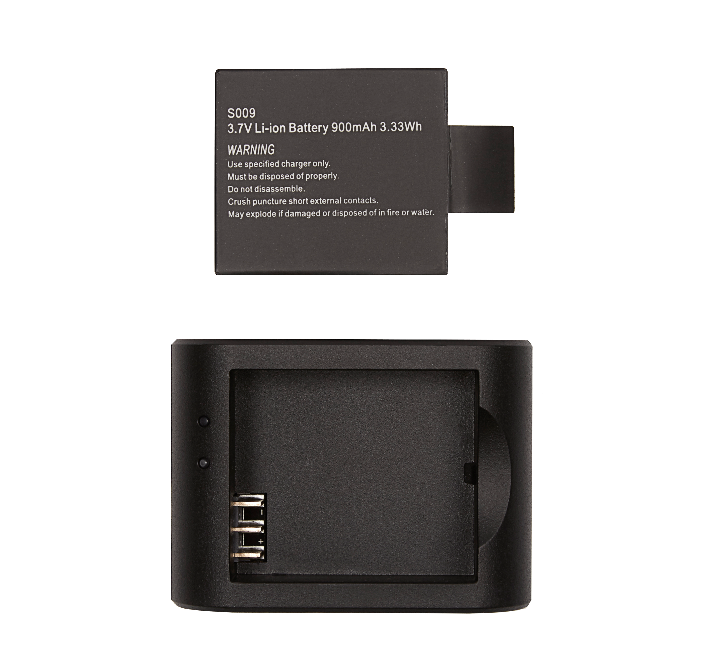 ExtremeXpowerpack:
Spare battery X2, X4, X6SRP: €19,95
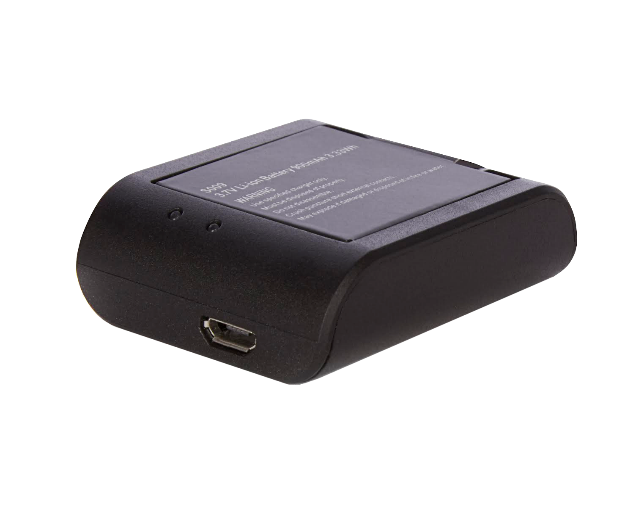 BUILDING THE BRAND
Accessorypack:
Nikkei ExtremeX Accessorypack 
GoPro compatible.
Accessorypack 2   
Launchdate:
December / Q1 - 2017
ExtremeX360:
Nikkei ExtremeX 360 cam  
Launchdate:
December / Q1 - 2017
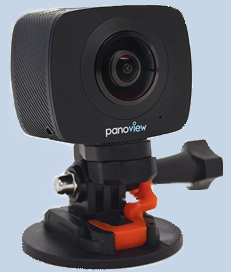 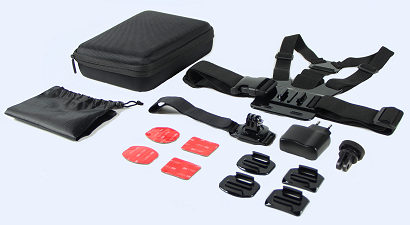 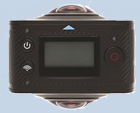